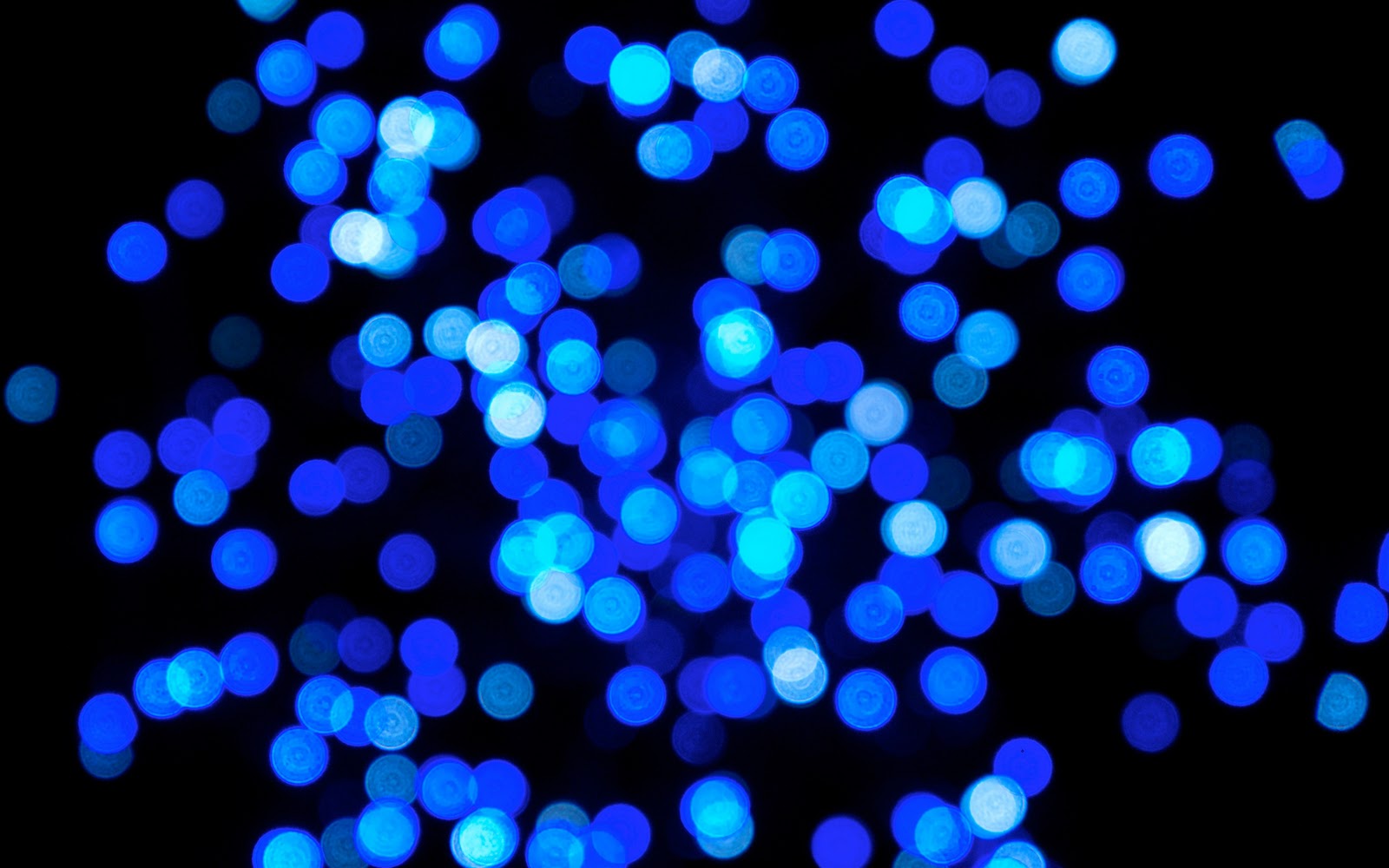 Attack of the evil mine craft
By Andrew
One day a chican was walking around the castle when he saw a weird green thing by the bushes .

.does he check it out 

.or does he stay away for action from it
You walk by it look  at it and then it turns red and blows with fire the warrior died
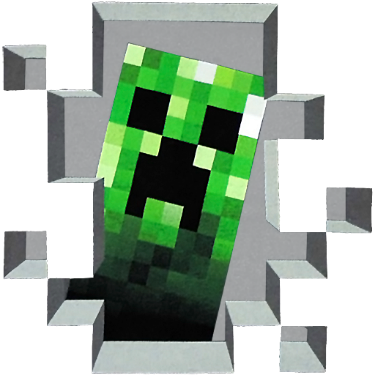 It starts walking then it blows up you run with a spear and kill it
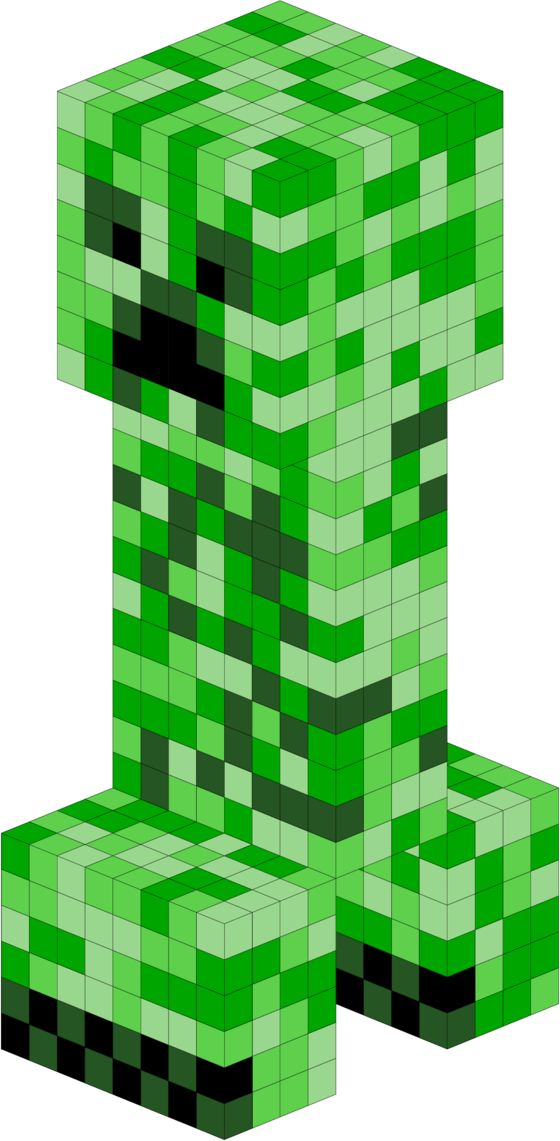 Then more of them start coming straight at the warrior 


. RUN

Go straight at them attack
He runs straight away from them then he runs into a  big spider you eat it and run you get a jet and fly away .
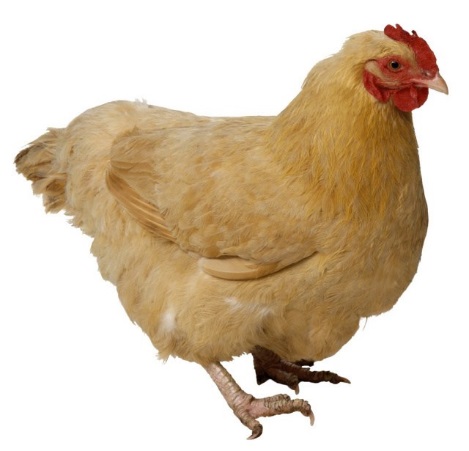 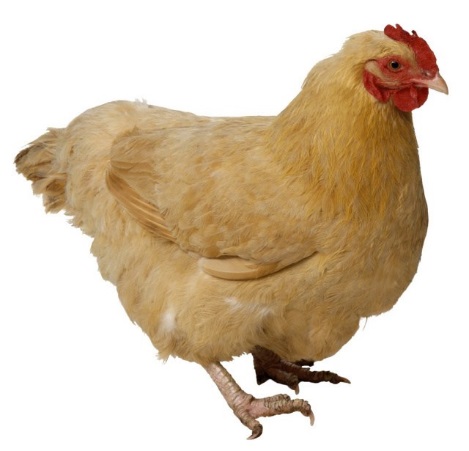 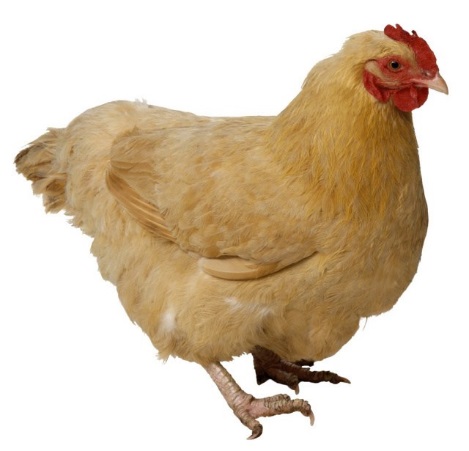 You run at them you kicked one at the other one it blew up them but behind him was one  more it jumped on his head and blew him up you died
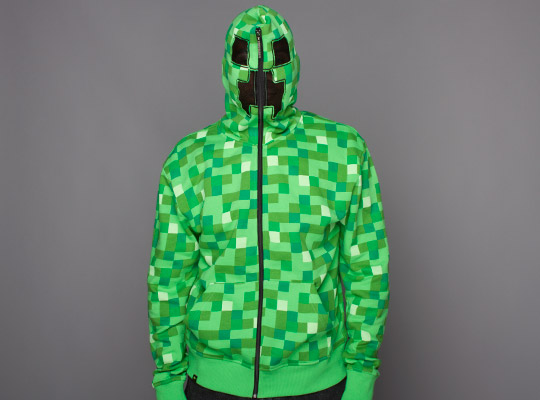